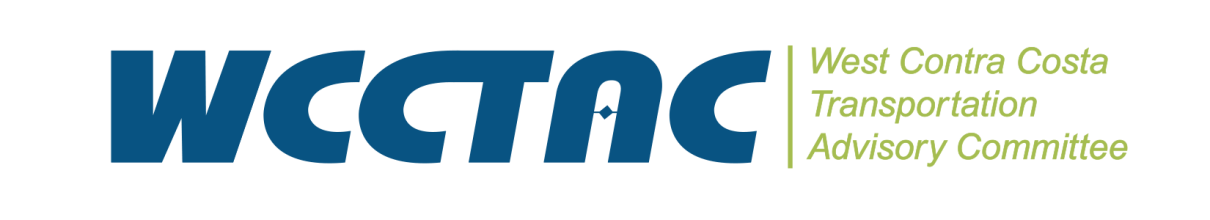 1
BACKGOUND:  City of Richmond Measure J Funded Paratransit Program
Joanna Pallock
Project Manager
October 22, 2021 – WCCTAC Board
Challenges and Goals
2
Large Service Area – Richmond,  North Richmond, East Richmond Heights, Hasford Heights, Rollingwood, El Sobrante, and Kensington. 

2.5 drivers and two ramp equipped vans

Pushing out the LYFT subsidy program – outreach to train residents on smartphones in entire service area

COVID-19: ongoing challenges
Current Status of R-Transit and LYFT Subsidies
3
Enroll in R-Transit program 

Get LYFT code

Use up to 40 trips a month

1,463 trips in past year plus

40 unique riders

Need more outreach and training
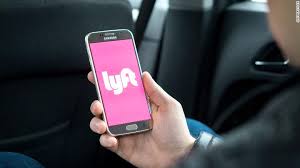 City’s Measure J Unspent Funds – A Good Problem
4
IDEAS
Based on input from staff and Richmond Commission on Aging

Reduce the $3 fare

Increase geo codes/areas subsidized LYFT can go

Hire trainer and professional outreach
How much is unspent?
	$500,000+/-

What can it be used for?
Serving senior and disabled residents of Richmond, North Richmond, El Sobrante, East Richmond Heights, Hasford Heights, Rollingwood, El Sobrante, and Kensington.
Getting Input on
5
Meeting with WCCTAC staff and City staff – Summer 2021

Meeting with Richmond Commission on Aging – September/October

Board Feedback - Today
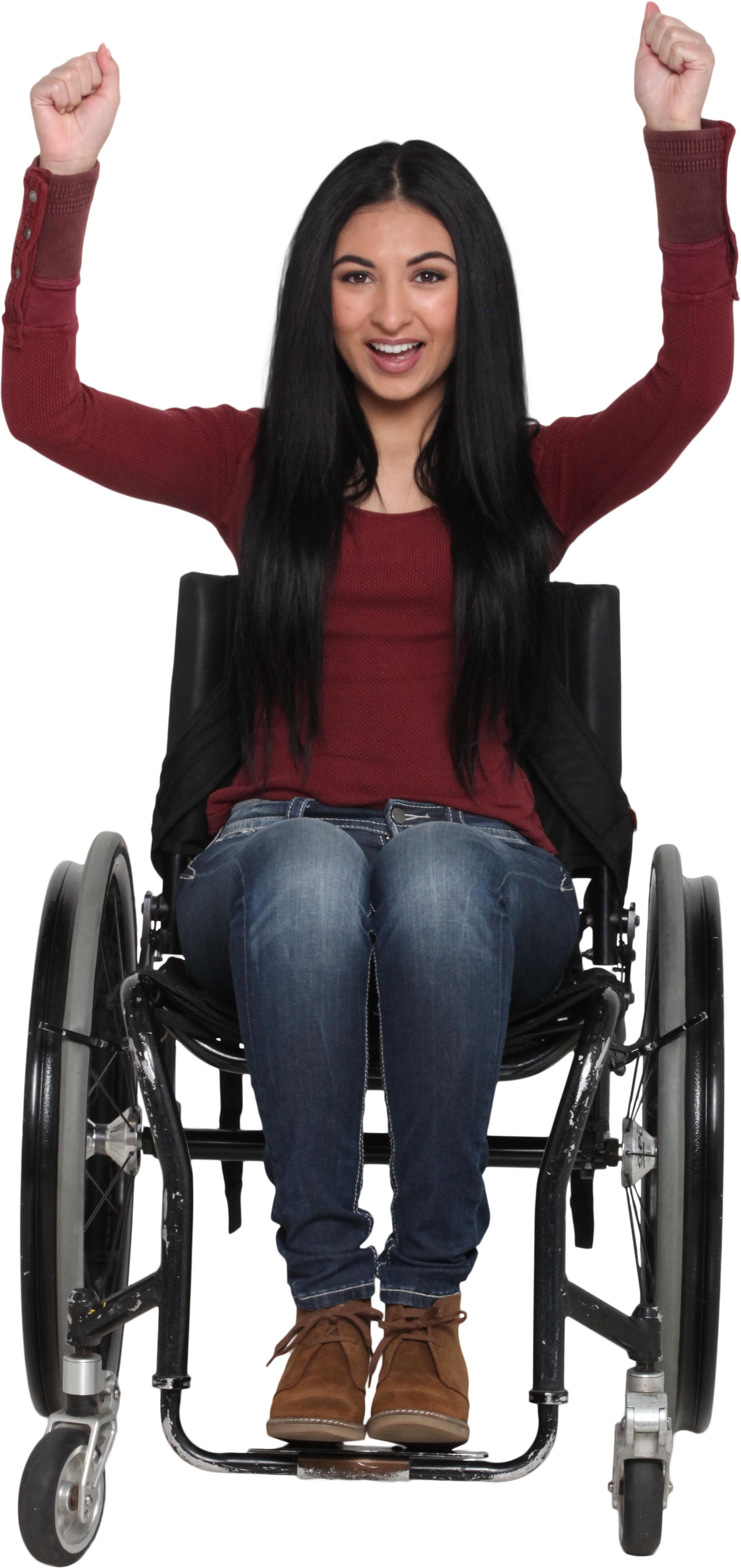 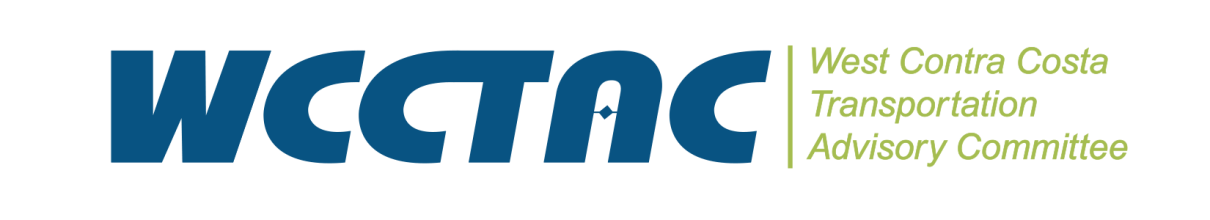 6
Questions?
Joanna Pallock
Project Manager
(510) 210-5934
jpallock@wcctac.org